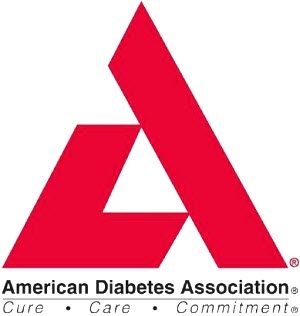 შაქრიანი დიაბეტის თანმხლები დაავადებები
ვ. ივერიელის სახელობის ენდოკრინოლიგია, მეტაბოლოგია, დიეტოლოგიის ცენტრი „ენმედიცი“
მომხსენებლი მარიამ ასათიანი
შაქრიანი დიაბეტის თანმხლები დაავადებები
რეკომენდაცია
   ითვლება, რომ შაქრიანი დიაბეტის დროს თანმხლებმა დაავადებებმა შეიძლება გაართულოს დიაბეტის მიმდინარეობა.

     დაავადების პრევენციის გაუმჯობესება და მკურნალობის ეფექტურობა გულისხმობს დიაბეტიანი პაციენტის ხანგრძლივ სიცოცხლეს. ხშირად მრავალი თანმხლები დაავადების არსებობა მოითხოვს რთულ სამედიცინო ჩარევებს.  
	საყოველთაოდ აღიარებული თანმხლები მდგომარეობებია – სიმსუქნე, ჰიპერტენზია  და დისლიპიდემია. შაქრიანი დიაბეტი ხშირად რთულდება ისეთი თანმხლები მდგომარეობებით, როგორებიცაა: 
	გულის უკმარისობა;
	დეპრესია; 
	შფოთვა; 
	ართრიტი და
	სხვა დაავადებების ან იმ მდგომარეობებით, რომელთა გამოვლენაც უფრო მაღალია ხანდაზმულებში.
დეპრესია
დეპრესია, შფოთვა და სხვა ჯანმრთელობის ფსიქიკური სიმპტომები მეტად გავრცელებულია დიაბეტიანებში. დეპრესია შეიძლება გამოიწვიოს არასწორმა ცხოვრების რეჟიმმა, როგორებიცაა: 
	არაჯანსაღი კვება;
	ნაკლები ფიზიკური ვარჯიში; 
	წონაში მატება; 
	თამბაქოს მოხმარება და 
	ყველა იმ რისკფაქტორებმა, რომლებიც დაკავშირებულია დიაბეტთან. 
		დეპრესიას აქვს ცუდი გამოსავალი.
ობსტრუქციული ძილის აპნოე
კარდიოვასკულარული დაავადების რისკფატორები – სიმსუქნე და ობსტრუქციული ძილის აპნოე წარმოადგენს საკმაოდ ხშირ თანმხლებ მდგომარეობებს შაქრიანი დიაბეტის დროს. გაცილებით მაღალი იყო (4-10ჯერ) სიმსუქნესთან ერთად, განსაკუთრებით ცენტრალური სიმსუქნისას ქალებსა და კაცებში.
		ძილის აპნოეს მკურნალობა მნიშვნელოვნად აუმჯობესებს ცხოვრების ხარისხს.
ღვიძლის გაცხიმოვნება
ღვიძლი მთავარ და გადამწყვეტ როლს თამაშობს ნახშირწყლების რეგულაციაში. 	ორგანიზმის ფუნქციონირებისათვის აუცილებელია სისხლში გლუკოზის ნორმალური დონის შენარჩუნება და მისი, როგორც ენერგიის წყაროს,  უწყვეტი მიწოდება უჯრედებისთვის. ღვიძლი გლუკოზას იყენებს  საწვავის სახით და ასევე შეუძლია შეინახოს იგი გლიკოგენის სახით, საჭიროების შემთხვევაში კი გლუკოზას ასინთეზირებს არანახშირწყლებიდან, რასაც ეწოდება გლუკონეოგენეზი.
ღვიძლის გაცხიმოვნება
შაქრიანი დიაბეტი ღვიძლის ქრონიკული დაავადების, ჰეპატოცელულარული კარცინომის, ჰემოქრომატოზის, ვირუსული ჰეპატიტის, ღვიძლის აუტოიმუნური დაავადების, ნაღვლკენჭოვანი დაავადებისა და ღვიძლის კიბოს, ასევე არაალკოჰოლური ღვიძლის ცხიმოვანი დაავადებისა და განსაკუთრებით არაალკოჰოლური სტეატოჰეპატოზის  რისკფაქტორს წარმოადგენს. 
არაალკოჰოლური ცხიმოვანი ჰეპატოზი არის ქრონიკული ნეკროინფლამატორული  მდგომარეობა, რომელმაც შეიძლება გამოიწვიოს ღვიძლის ფიბროზი, ციროზი და შემდგომში – ჰეპატოცელულარული კარცინომა. თუმცა, კვლევების მიხედვით, დიაბეტსა და ჰეპატოცელულარული კარცინომას შორის კავშირი ბოლომდე ნათელი არ არის. 
ღვიძლის ქრონიკულმა დაავადების განვითარებამ შეიძლება გამოიწვიოს გლუკოზის მიმართ ტოლერანტობის დარღვევა და ზოგჯერ – დიაბეტი.
ღვიძლის გაცხიმოვნება
ღვიძლის გაცხიმოვნება, როგორც დიაბეტის გართულება, ფართოდაა გავრცელებული. იგი გვხვდება 40%-70%-ში. შ. დ. ტ1-ის დროს, თუ გლიკემია კარგადაა კონტროლირებული, არ გვხვდება ღვიძლის გაცხიმოვნება, მაგრამ ტ2-ის დროს, მიუხედავად გლიკემიის კონტროლისა, მაღალია (70%) ღვიძლის გაცხიმოვნების კორელაცია. 
არაალკოჰოლური სტეატოჰეპატოზი ხშირად გვხდება მსუქან ქალებში. უფრო მეტად გავრცელებულია ტ2 დიაბეტიანებში, რომლებიც არიან ინსულინოთერაპიაზე. ტ2 დიაბეტის დროს სიმსუქნის გარეშე გაცხიმოვნება გვხდვება 30%-ში, 25% აქვს ფიბროზი, 1%-8%-ს კი – ციროზი.
ღვიძლის გაცხიმოვნება
ღვიძლის ტრანსამინაზების კონცენტრაციის აუხსნელი მომატება დაკავშირებულია 

მაღალ BMI-სთან;
 წელის გარშემოწერილობასთან;
 ტრიგლიცერიდებისა და 
დაქვეითებულ HDL-ქოლესტერინის დონესთან.
ღვიძლის გაცხიმოვნება
არაალკოჰოლური ღვიძლის ცხიმოვანი დაავადების მქონე პაციენტებში მნიშვნელოვნად იყო მომატებული ინსულინრეზისტენტობა. ინსულინრეზისტენტობა პერიფერიაზე აქვეითებს ლიპოლიზს და ღვიძლში თავისუფალი ცხიმოვანი მჟავების დაგროვებას, რაც იწვევს არაალკოჰოლურ ღვიძლის ცხიმოვან დაავადებას.
 შრატში ინსულინის მაღალი დონე ამცირებს ცხიმოვანი მჟავების მიტოქონდრიალურ  β-ოქსიდაციას.  
ღვიძლში ინსულინის რეცეპტორები დიაბეტიანებსა და პრედიაბეტიან პაციენტებში უზრუნველყოფს  გლუკონეოგენეზის, გლიკოგენოლოზისა, ანუ  ღვიძლის მიერ გლუკოზის პროდუქციის რეგულაციას.
ღვიძლის გაცხიმოვნება
მიუხედავად იმისა, რომ ჰიპერგლიკემია პირდაპირ არ მოქმედებს ღვიძლზე, დიაბეტის დროს ხშირია ღვიძლის დაავადებები. ორალურმა ჰიპოგლიკემიურმა საშუალებებმა შესაძლოა გამოიწვიოს ღვიძლის დაზიანება. სხვა მდგომარეობები, რომლებიც დაკავშირებულია არაალკოჰოლური ღვიძლის ცხიმოვან დაავადებასთან, არის სიმსუქნე, ქოლესტერინის მაღალი დონე, მაღალი არტერიული წნევა.
ჰიპერინსულინემია დაფიქსირდა ციროზის დროს, თუმცა მისი მექანიზმი გაურკვეველია.
ღვიძლის გაცხიმოვნება
ცხიმი გროვდება ტრიგლიცერიდების სახით და შეიძლება გამოვლინდეს ღვიძლის მომატებული გაცხიმოვნებისას, დაქვეითებული ოქსიდაციისას. ხშირად დგინდება ჰემატოლოგიური გამოკვლევით, ნორმალური ან მცირედ დარღვეული ტრანსამინაზებით. CT სკანირება და ულტრაბგერითი კვლევა ღვიძლის გაცხიმოვნების მგრძნობიარე ტესტებია. იშვიათ შემთხვევებში, ულტრაბგერითი კვლევით შეიძლება არ გამოვლინდეს გაცხიმოვნება, მაგრამ ეს არ გამორიცხავს მის არსებობას. 
		ღვიძლის ბიოფსია საუკეთესო საშუალებაა გაცხიმოვნების გამოსავლენად. ღვიძლის ბიოფსიით შეიძლება დადგინდეს სტეატოზი, მისი ხარისხი და ფორმა, ფიბროზის ხარისხი და ანთება.
ღვიძლის გაცხიმოვნება
ღვიძლის მდგომარეობისა და ფუნქციის შესახებ ყველაზე მეტ ინფორმაციას ღვიძლის ფერმენტების (ALT, AST, ტუტე ფოსფატაზა) განსაზღვრა გვაწვდის. გარდა ამისა, მნიშვნელოვანია სისხლის საერთო ანალიზი, ლიპიდური სპექტრი, რკინის ცვლის შესწავლა, ინსულინრეზისტენტობისა და გლუკოზის დონის დადგენა.
ზოგიერთმა პრეპარატებმა შეიძლება გამოიწვიოს სტეატოზი, ეს პრეპარატებია:  ამიოდარონი, ტამოქსიფენი, ტეტრაციკლინი, გლუკოკორტიკოიდები, ესტროგენები. 
ტროგლიტაზონს ჰქონდა ეფექტური ჰიპოგლიკემიური მოქმედება, მაგრამ ჰეპატოტოქსიურია, ამიტომ კლინიკური კვლევებით შემცირდა მისი ექსპოზიცია, ის იწვევდა ღვიძლის უჯრედშიდა ფერმენტების დონის მომატებას.
ღვიძლის გაცხიმოვნება
ეტაპობრივად წონის დაქვეითება და სისხლში გლუკოზის კარგი კონტროლი რეკომენდებულია სტეატოჰეპატოზის დროს, რადგან სწრაფმა წონის დაკარგვამ შეიძლება გააუარესოს არაალკოჰოლური სტეატოჰეპატოზი. წონის კლება >10%-ით საჭიროა ღვიძლის ფერმენტების ნორმალიზაციისთვის იმ პაციენტებში, რომელთაც აქვთ ჭარბი წონა. ურსოდეოქსიქოლის მჟავა სასარგებლოა სტეატოზის შესამცირებლად,  ასევე ღვიძლის ფერმენტების ნორმალიზაციისთვის, ფიბროზის გასაუმჯობესებლად. 
სტეატოზი თავად არის გულ-სისხლძარღვთა და თირკმლის დაავადებების რისკფაქტორი, ამიტომ ყველა დიაბეტიანი ჭარბწონიანისათვის (და არამხოლოდ მათთვის) ღვიძლის გაცხიმოვნების დროს სასარგებლოა ჩარევა, რომელიც გააუმჯობესებს მეტაბოლურ დარღვევებს (წონის კლება, გლიკემიის კონტროლი, ანტიდიაბეტური და დისლიპიდემიის საშუალებები).
სიმსივნე
დიაბეტი (შესაძლოა მხოლოდ შაქრიანი დიაბეტი ტ2) დაკავშირებულია  ღვიძლის, პანკრეასის, ენდომეტრიუმის, მსხვილი/სწორი ნაწლავის, მკერდისა და შარდის ბუშტის კიბოს მომატებულ რისკთან. 
პირველად 1972 წელს ცხოველებზე ექსპერიმენტულმა კვლევამ დაადგინა ინსულინის როლი სიმსივნის ზრდაზე. როგორც ვიცით, დიაბეტი ზოგადად ხასიათდება ჰიპერგლიკემიით და ჰიპერინსულინემიით. ორივე ერთად კი ამცირებს ინსულინის მეტაბოლურ ეფექტს პერიფერიულ ქსოვილებზე (ინსულინრეზისტენტობა). ქრონიკული ჰიპერინსულინემია შეიძლება წარმოადგენდეს სიმსივნის განვითარების ფაქტორს.
ინსულინის გაზრდილი დონე იწვევს ღვიძლში ინსულინის მსგავსი ზრდის ფაქტორის  შემბოჭველი პროტეინი 1-ის სინთეზის შემცირებას  და სისხლში ინსულინის მსგავსი ზრდის ფაქტორის შემბოჭველი პროტეინის 2-ის შემცირებას. ეს, თავის მხრივ, იწვევს IGF 1-ის მომატებას.
სიმსივნე
ბევრი  სიმსივნური უჯრედი შეიცავს ინსულინის გაზრდილ რეცეპტორებს.
მას შემდეგ, რაც პანკრეასის ბეტა უჯრედების მიერ გამოიყოფა ინსულინი, რომელიც პორტული ვენით შედის ღვიძლში, ენდოგენური ინსულინის მაღალი კონცენტრაციის დროს ორივე – ღვიძლიც და პანკრეასიც დაუცველია.
რაც შეეხება პანკრეასის სიმსივნეს, დარღვეული გლუკოზის მეტაბოლიზმი შეიძლება იყოს პანკრეასის სიმსივნის შედეგი. თუმცა დიაბეტის დროს  პანკრეასის სიმსივნის კავშირი ბოლომდე გამოუკვლეველია.
სიმსივნე
ზოგიერთი ეპიდემიოლოგიური კვლევა ცხადყოფს, რომ დიაბეტიანებში მნიშვნელოვნადაა გაზრდილი სიმსივნით სიკვდილიანობა. მაგალითად, ერთ-ერთი 5-წლიანი კვლევით დადგინდა, რომ ჯანმრთელ პოპულაციასთან შედარებით, იმ პაციენტებში, რომელთაც ჰქონდათ მკერდის სიმსივნე და დიაბეტი, მაღალი იყო სიკვდილიანობის მაჩვენებელი. 
C პეპტიდის მაღალი დონე დაკავშირებული იყო პროსტატისა და მსხვილი ნაწლავის სიმსივნესთან. პოტენციური რისკფაქტორები ორივე დაავადებისთვის (სიმსივნისა და დიაბეტის) საერთოა. ესენია:
 ასაკი
 სქესი 
სიმსუქნე
კვება
 ალკოჰოლისა და თამბაქოს მოხმარება.
სიმსივნე
დიაბეტიანი პაციენტების უმრავლესობა წლების განმავლობაში მოიხმარს სხვადასხვა სამკურნალწამლო საშუალებას. ამ პრეპარატების პოტენციური გავლენა სიმსივნის განვითარებაზე ბოლომდე გაურკვეველია, თუმცა არსებობს სუსტი ვარაუდი. არსებობს მტკიცებულებები, რომ მეთფორმინმა შეიძლება შეამციროს სიმსივნის რისკი ან სიკვდილიანობა დიაბეტიან პაციენტებში. 
საბოლოოდ, სიმსივნის რისკი იზრდება სიმსუქნის, ჰიპერინსულინემიის, ჰიპერგლიკემიის დროს.  ამიტომ, დიაბეტიანმა პაციენტმა ხელი უნდა შეუწყოს მიმდინარე ასაკის რეკომენდებულ და სქესის შესაბამის სიმსივნის სკრინინგს და შეამციროს ის ცვლილებები, რომლებიც წარმოადგენს სიმსივნის რისკფაქტორებს (სიმსუქნე, მოწევა, ფიზიკური უმოქმედობა).
მოტეხილობები
ასაკის შესაბამისი ბარძაყის მოტეხილობების რისკი მნიშვნელოვნადაა გაზრდილი ორივე ტიპის დიაბეტის დროს (ტიპი1 და ტიპი2) და ორივე სქესში. შაქრიანი დიაბეტი ტიპი2 ასოცირებულია ოსტეოპოროზთან, მაგრამ ტიპი2 დიაბეტის დროს მომატებულია თეძოს ძვლის მოტეხილობის რისკი, მიუხედავად ძვლის მინერალური სიმკვრივისა (BMD). მოტეხილობის რისკი, ტიპობრიობა და სიხშირე ტ1–ისა და ტიპი2-ის დროს განსხვავებულია.  
ახლად გამოვლენილი დიაბეტის დროს, რა თქმა უნდა, მაღალია ძვლის მინერალური სიმკვრივე, რომელიც იცავს ძვალს მოტეხილობებისგან. თუმცა დიაბეტის პროგრესირებისას გარკვეული ფაქტორები, მაგალითად, ჰიპერგლიკემია, აზიანებს ძვლის ხარისხს და შედეგად იზრდება მოტეხილობების რისკი. დიაბეტი ტიპი2-ის დროს გაზრდილია ძვლის მინერალური სიმკვრივე, მაშინაც კი, როცა სახეზეა სიმსუქნე. ამიტომ, პაციენტი მოტეხილობებისაგან  დაუცველია.
მოტეხილობები
განსხვავებით ტიპი2-ისგან, დიაბეტი ტ1 დაკავშირებულია ძვლის მინერალური სიმკვირივს დაქვეითებასთან. თუმცა, მხოლოდ დაქვეითებული BMD-ით ვერ აიხსნება მასშტაბური მოტეხილობის რისკი ტიპი1 დიაბეტიანებში. დამატებით ფაქტორებს,რომლებიც ზრდიან დიაბეტიანებში მოტეხილობის რისკს, პერიფერიული და ავტონომიური ნეიროპათია, ჰიპოგლიკემიური მოვლენები, D ვიტამინის დეფიციტი. 
რამდენიმე კვლევამ დაადგინა HbA1c-ის კავშირი მოტეხილობებთან. მომატებული HbA1c ასოცირდება დაქვეითებულ ძვლის მეტაბოლიზმის მარკერებთან, შრატში ოსტეოკალცინისა და C-terminal telopeptide-თან ტიპი2 დიაბეტიან ხანდაზმულ პაციენტებში. სხვა კვლევამ აჩვენა BMI (>24)-ს და HbA1c (>9%) კავშირი, ამ დროს დიდი იყო რისკი ხერხემლის მრავალჯერადი მოტეხილობისა x-rays.
მოტეხილობები
გარდა ძვლის ხარისხზე ჰიპერგლიკემიის ეფექტისა, ძვლის მინერალიზაცია შეიძლება შეიცვალოს შაქრიანი დიაბეტის დროს დარღვეული D ვიტამინისა და კალციუმის ცვლის გამო. 
მძიმე ჰიპოგლიკემიამ შეიძლება ხელი შეუწყოს დაცემის შედეგად განვითარებულ ტრავმის რისკს. ინტენსიური გლიკემიის კონტროლი (HbA1c<6%) ასოცირდება დაცემის გაზრდილ რისკთან იმ დიაბეტით დაავადებულ პირებში, რომლებიც იმყოფებიან ინსულინოთერაპიაზე. 
ინსულინი მონაწილეობს ოსტეოკალცინის სინთეზში, რომელიც ხელს უწყობს ახალგაზრდა ორგანიზმში ძვლების ზრდას. ამის გარდა, ურთიერთქმედებს ოსტეობლასტებით-უჯრედებით, რომლებიც მონაწილეობენ ძვლოვანი სისტემის ნორმალურ გავნითარებაში.
მოტეხილობები
ჩატარდა ერთ–ერთი ექსპერიმენტული კვლევა იმ თაგვებში, რომელთა ოსტეოკლასტებშიც იყო  ინსულინის რეცეპტროების ნაკლებობა, ოსტეოკალცინის დონის ანალიზმა აჩვენა მისი დაქვეითება, რასაც ახლდა ძვლების ზრდის შეჩერება. ასაკის ზრდასთან ერთად მღრღნელები წონაში იმატებდნენ და მათ სისხლში აღინიშნებოდა შაქრის დონის მატება, ხოლო უჯრედები ავლენდნენ ინსულინისადმი რეზისტენტობას. თაგვების ორგანიზმში ოსტეოკალცინის შეყვანა დაეხმარა აღდგენილიყო ნორმალური ნივთიერებათა ცვლა და გაუმჯობესებულიყო ძვლების მდგომარეობა. 
საბოლოოდ, დიაბეტიანებში მოტეხილობის პრევენცია იგივეა, რაც ჯანმრთელ მოსახლეობაში. 
ტიპი2 დიაბეტიანმა პაციენტმა, რომელსაც აქვს მოტეხილობის რისკფაქტორი, თავიდან უნდა აიცილოს თიაზოლიდინდიონის გამოყენება.
ცნობიერების დაქვეითება
შაქრიანი დიაბეტი ასოცირდება ცნობიერების დაქვეითებისა და დემენციის მნიშვნელოვნად მომატებულ რისკთან. 15 წლის პერსპექტიული სწავლებით, საცხოვრებელი ადგილის მიხედვით, 60 წლის ასაკის ზევით პირებში დიაბეტის დროს მნიშვნელოვნადაა გაზრდილი ასაკთან და სქესთან მორგებული დემენცია, ალცაიმერის დაავადება და სისხლძარღვთა დემენცია შედარებითია იმ პირებში, რომელთაც აქვთ ნორმალური გლუკოზის ტოლერანტობა. ACCORD-ის კვლევით, არ იყო განსხვავება ცნობიერების შედეგებსა და სტანდარტულ გლიკემიის კონტროლს შორის. ჰიპერგლიკემიისა და ინსულინის ეფექტი ტვინზე წარმოადგენს ინტენსიური კვლევის ინტერესს.
დაბალი ტესტოსტერონი მამაკაცებში
მრავალი მკვლევარის აზრით, ინსულინრეზისტენტობა საფუძვლად უდევს მეტაბოლურ სინდრომს. ბოლო დროს დაგროვდა ინფორმაცია, რომელიც ცხადყოფს მნიშვნელოვან კავშირს შაქრიანი დიაბეტი ტიპი 2-სა და ჰიპოგონადიზმს შორის, ამის დასტურია 3 ეპიდემიოლოგიური კვლევა, რომელთა მიხედვით, ჰიპოგონადიზმი შაქრიანი დიაბეტი ტიპი 2-ის რისკფაქტორად მიიჩნევა. პათოფიზიოლოგია მთლიანობაში არ არის ახსნილი და დღემდე უცნობია. შესაძლებელია ინსულინრეზიტენტობა არის ამ ორივე პათოლოგიის საფუძველი.
		შაქრიანი დიაბეტი ტიპი 2-ის განვითარების რისკი უფრო მაღალია პაციენტებში, რომელთაც აქვთ დაბალი სექსშემბოჭველი გლობულინი.
დაბალი ტესტოსტერონი მამაკაცებში
დადგინდა, რომ როგორც სექსშემბოჭველი გლობულინის დაბალი დონე, ასევე თავისუფალი ტესტოსტერონის დაბალი დონე შაქრიანი დიაბეტი ტიპი 2-ის პრედიქტორებია.  ზოგადად, დიაბეტიან მამაკაცებში ტესტოსტერონის დონე დაბალია, ვიდრე არადიაბეტიანებში, მაგრამ სიმსუქნე წარმოადგენს მთავარ საფრთხეს. მკურნალობა ასიმპტომურ მამაკაცებში საკამათოა. მტკიცებულება ტესტოსტერონით ჩანაცვლებითი თერაპიის ეფექტურობისა სხვადასხვაა. 
რამდენიმე კვლევა ასევე იძლევა ინფორმაციას ჰიპოგონადიზმის მაღალი მაჩვენებელის შესახებ უკვე დიაგნოსტირებულ შაქრიანი დიაბეტის დროს.
დაბალი ტესტოსტერონი მამაკაცებში
აღინიშნა, რომ მომატებული ინსულინრეზიტენტობა ასოცირებული იყო ტესტოსტერონის სეკრეციის დაქვეითებასთან ლეიდიგის უჯრედებში და არ იყო გამოწვეული ჰიპოთალამური ან ჰიპოფიზური სისტემის ცვლილებების გამო. 
ტესტოსტერონის თერაპიული ეფექტები ნაჩვენები იქნა შაქრიანი დიაბეტი ტიპი 2–ის მქონე ჰიპოგონადიზმით დავადებულ მამაკაცებში, რანდომიზირებულ კონტროლირებად ღია კვლევაში ბოიანოვის და თანაავტორების მიერ . გამოიკვეთა, რომ საშუალო ასაკის მამაკაცებს შაქრიანი დიაბეტი ტიპი 2-ით, ვისცერალური სიმსუქნით და ანდროგენ დეფიციტის სიმპტომატიკით ტესტოსტერონის თერაპიის ფონზე გაუუმჯობესდათ ზემოთ ჩამოთვლილი მდგომარეობები. კერძოდ, პაციენტებს დაუქვეითდათ შაქრის შემცველობა სისხლში და გლიკოზირებული ჰემოგლობინის დონე ანდროგენ დეფიციტის სიმპტომების გაუმჯობესების პარალელურად.
დაბალი ტესტოსტერონი მამაკაცებში
საბოლოოდ, დადგინდა ტესტოსტერონის თერაპიის გავლენა გლიკემიურ კონტროლზე, ინსულინ რეზისტენტობაზე, საერთო ქოლესტერინსა და ვისცერალურ სიმსუქნეზე. აღნიშნულმა კვლევამ ცხადყო ტესტოსტერონით თერაპიის სავარაუდო თერაპიული როლი  შაქრიანი დიაბეტი ტიპი-2-ის მქონე პაციენტებში ჰიპოგონადიზმით, მაგრამ ამ ყველა კვლევის უარყოფითი მხარეა ეგზოგენური ტესტოსტერონის გამოყენებისას სპერმატოგენეზის დათრგუნვა, რაც იწვევს ამ პაციენტებში ანდროგენ დეფიციტის სიმპტომატიკის მოგვარებას, მაგრამ ასევე შესაძლებელია გამოიწვიოს უშვილობა.
ბოლო გაიდლაინებით, სკრინინგი და მკურნალობა მამაკაცებში სიმპტომების გარეშე არ არის რეკომენდებული.
პარადონტის დაავადება
უახლესი კვლევების თანახმად, პაროდინტის დაავადება უარყოფითად აისახება დიაბეტის შედეგზე, თუმცა მისი მკურნალობის უპირატესობის შესახებ მტკიცებულება სუსტია.

დიაბეტი წარმოადგენს მთავარ რისკფაქტორს პარადონტის დაავადებისა. პარადონტის რისკი სამჯერ მეტია დიაბეტიანებში, ვიდრე არადიაბეტიანებში. აშშ-ის ეროვნული ჯანმრთელობისა და NHANES-ის მიერ დადგინდა, რომ მოზარდებში, რომელთაც ჰქონდათ HbA1c >9%, მაღალი იყო პარადონტის გავრცელება. კვლევების უმეტესობა  ეხება დიაბეტ ტიპი2-ს, როგორც პარადონტის რისკფაქტორს, თუმცა შაქრიანი დიაბეტი ტიპი1-ც ზრდის  პარადონტის რისკფაქტორს. ცოტა ხნის წინ გამოიკვლიეს 350 დიაბეტიანი (6-18 წლის) და 350 არადიაბეტიანი ბავშვი. შედეგად გამოვლინდა პარადონტის ფართო გავრცელება დიაბეტიან ბავშვებში (>20%-8%). სტომატოლოგებმა დიდი ხანია იციან მათ პაციენტებში დიაბეტის მნიშვნელობის თაობაზე. ასევე ისიც, რომ სხვადასხვა ორალური მდგომარეობა დაკავშირებულია დიაბეტთან, მათ შორის, კანდიდოზური ინფექციები.
პარადონტის დაავადება
დიაბეტიანებს მძიმე პარადონტით, ასაკის, სქესის, დიაბეტის ხანგრძლივობის, HbA1c-ის, მიკროალბუმინურიის, BMI-ს, ქოლესტერინის, ჰიპერტენზიის, დარღვეული ელექტროკარდიოგრაფიული მონაცემებისა და მოწევის გათვალისწინებით, 3,2–ჯერ მეტი ჰქონდათ კარდიორენალური სიკვდილობის რისკი (გულის იშემიური დაავადება და დიაბეტური ნეფროპათია კომბინირებული). ორივე, ტ1 და ტ2 დიაბეტი დაკავშირებულია სისტემური ანთების მარკერების მომატებულ დონესთან. ანთებითი მდგომარეობის მომატება ხელს უწყობს მიკროვასკულარული და მაკროვასკულარული გართულებების განვითარებას, ჰიპერგლიკემია ხელს უწყობს ანთებით პროცესს, ოქსიდაციურ სტრესსა და აპოპტოზს. მეტაანალიზით  HbA1c-ის დაქვეითება 0,4%-ით წარმოადგენს ეფექტურ თერაპიას პარადონტის დაავადებისა.
სმენის დაქვეითება
სმენის დაქვეითება ორივე მაღალი სიხშირით და დაბალი/საშუალო სიხშირით ხშირია დიაბეტიანებში, შესაძლოა განპირობებული იყოს ნეიროპათიით და/ან სისხლძარღვთა დაზიანებით. NHANES ანალიზით, სმენის დაქვეითება დიაბეტიანებში 2ჯერ უფრო მაღალი იყო, ვიდრე ჯანმრთელებში.
გმადლობთ ყურადღებისთვის
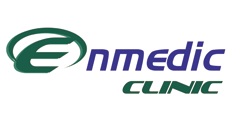